תגיות HTML
טקסט, תמונה, קישור
Olga Gendelman
<html> - תגית האומרת "זה יהיה דף האתר שלי". תגית חובה.
	<head>                               הגדרות כלליות                                              
  של דף האתר שלי. לא חובה.                                                                    <title> </title>
	</head>

	<body>              - תגית האומרת "זה יהיה דף האתר שלי". תגית חובה.




	</body>
</html>
בין <body>  ל-</body> אנחנו מכניסים את כל מה שנרצה שיהיה על הדף של האתר שלנו: 
טקסטים, תמונות, קישורים, טבלאות – הכל 
Olga Gendelman
קודם נכניס טקסט
כמו כל דבר, נכניס אותו בתוך הגוף של האתר.
<html>
	<body>
		Today is a wonderful day! I’ll make my own site!!
	</body>
</html>
ובעמוד האתר שלנו נראה כתוב:


Today is a wonderful day! I’ll make my own site!!
Olga Gendelman
נצבע את הטקסט באדום
<html>
    <body>
	<font color=“red”>Today is a wonderful day!</font> I’ll make my own site!!
    </body>
</html>
אדום
ובעמוד האתר שלנו נראה כתוב:


Today is a wonderful day! I’ll make my own site!!
צבע
גופן
Olga Gendelman
ונוסיף צבע לטקסט:
<html>
    <body>
	<font color=“red”>Today is a wonderful day!</font> 
	 <font color=“green”> I’ll make my own site!!</font>
    </body>
</html>
ובעמוד האתר שלנו נראה כתוב:


Today is a wonderful day! I’ll make my own site!!
Olga Gendelman
ומה אם רוצים אחרי שורה ראשונהלרדת לשורה חדשה?  וגם לשנות צבע קרע.
Br=break=לשבור
הכוונה "לשבור שורה" או
לעשות שורה חדשה
ובעמוד האתר שלנו נראה כתוב:
רקע
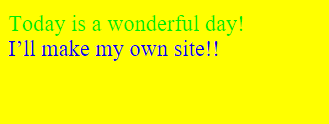 סגנון
Olga Gendelman
מסקנה: כדי להוסיף צבע רקע לחלק מסוים בעמוד שלנו,
לחלק זה צריך להוסיף תכונה
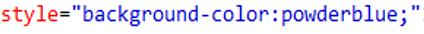 צבע באנגלית
אז מה יהיה כתוב כאן?
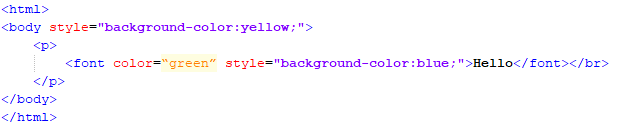 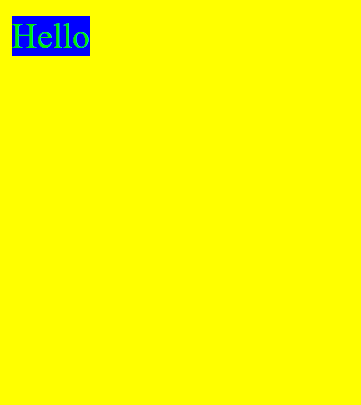 יהיה כתוב Hello באותיות בצבע ירוק ועל רקע כחול, אבל רקע של כל הדף יישאר צהוב.
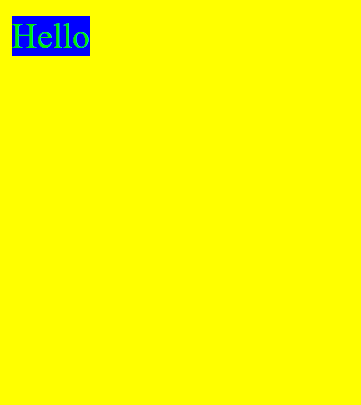 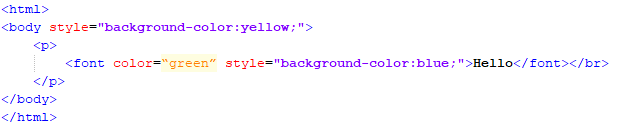 מסקנה:  את התכונה  
אפשר לשים בתוך תגיות שונות. לדוגמה, בתוך תגית body התכונה תצבע את כל הגוף של העמוד בצבע מסוים.
אם נשים את התכונה בתוך פיסקה (תגית <p>) אז זה ישנה רק צבע של הפסקה הזאת.
אם נשים את התכונה בתוך כותרת (תגית <h1>) אז זה ישנה רק צבע של הכותרת הזאת.
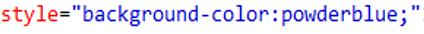 צבע באנגלית
רוצים לשנות גודל האותיות: שמשפט ראשון יהיה ככותרת (באותיות גדולות)ומשפט שני – רגיל.
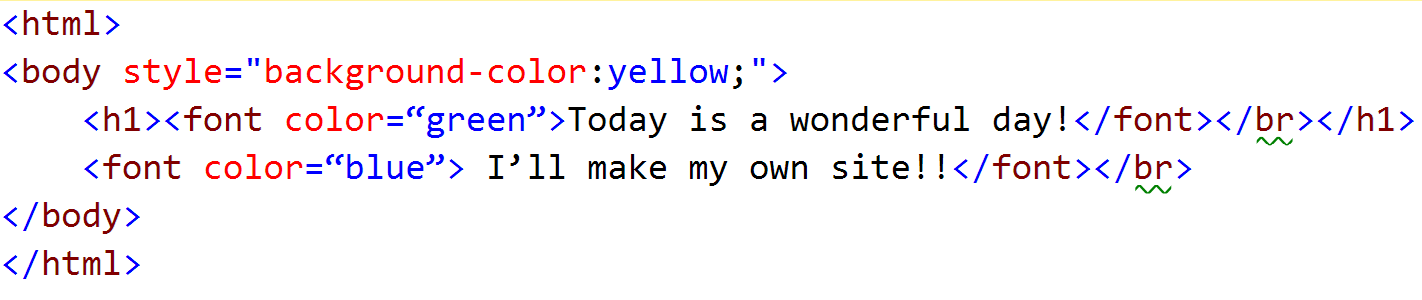 H1= header1=כותרת1
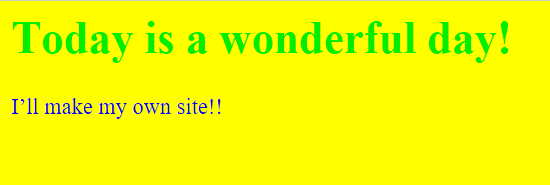 ובעמוד האתר שלנו נראה כתוב:
Olga Gendelman
ומה אם נעטוף את כל השורות בתגית h1 ?
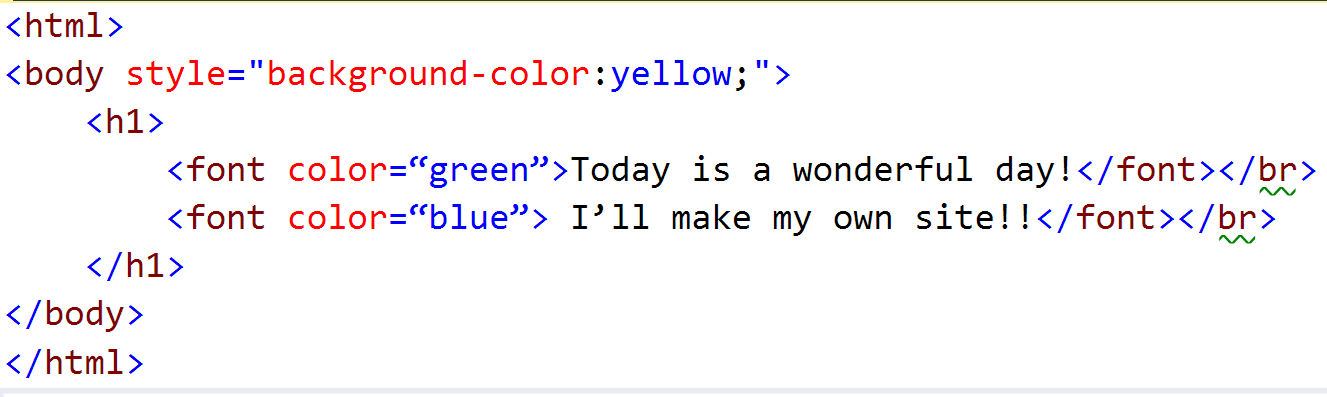 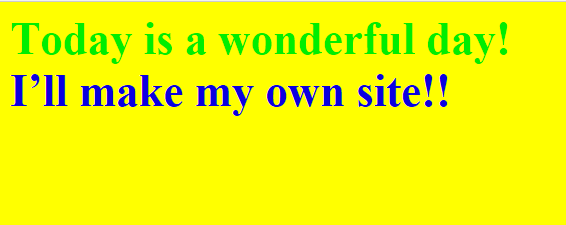 ובעמוד האתר שלנו נראה כתוב:
Olga Gendelman
ואם נרצה שהמשפט השני ייכתב מימין לשמאל?
rtl=
Right to left=
מימין לשמאל
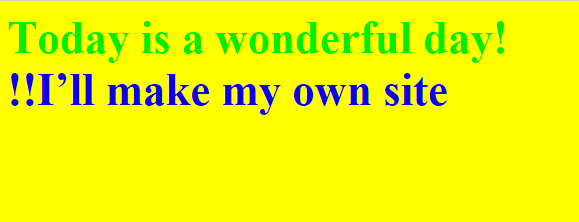 dir = 
direction = כיוון
Olga Gendelman
נעשה שהמשפט השני יהיה בפסקה נפרדת.
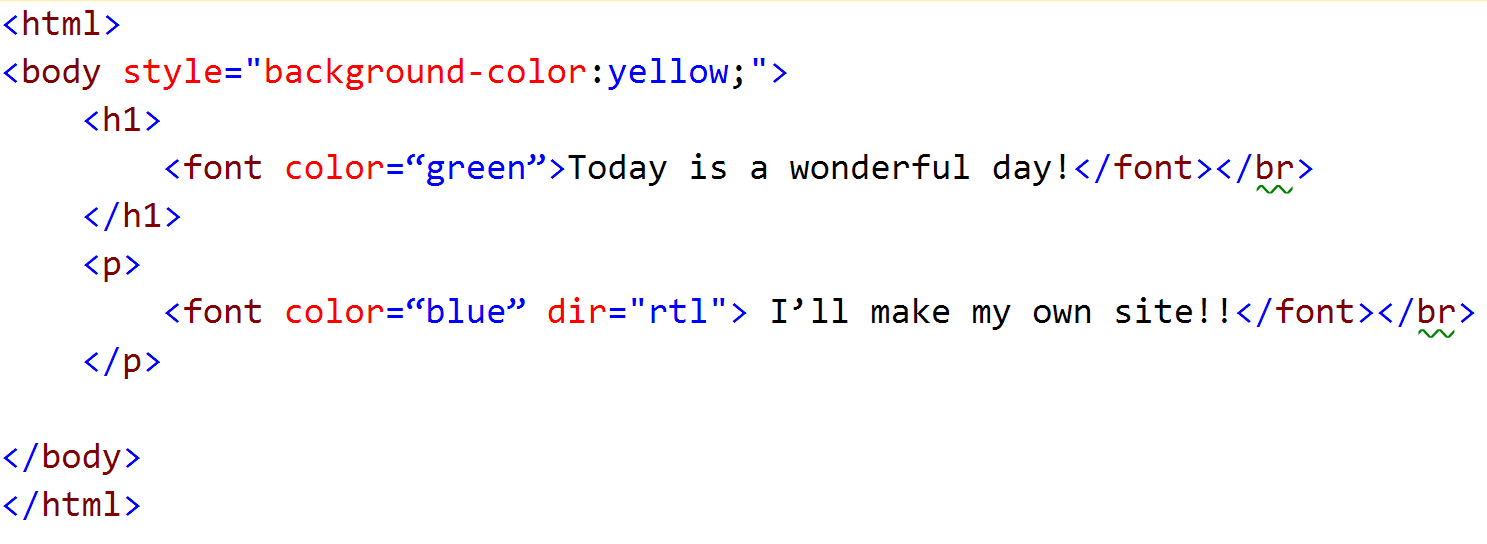 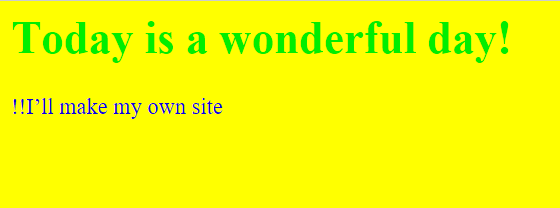 p= paragraph=פסקה
Olga Gendelman
נדגיש רק מילה אחת:
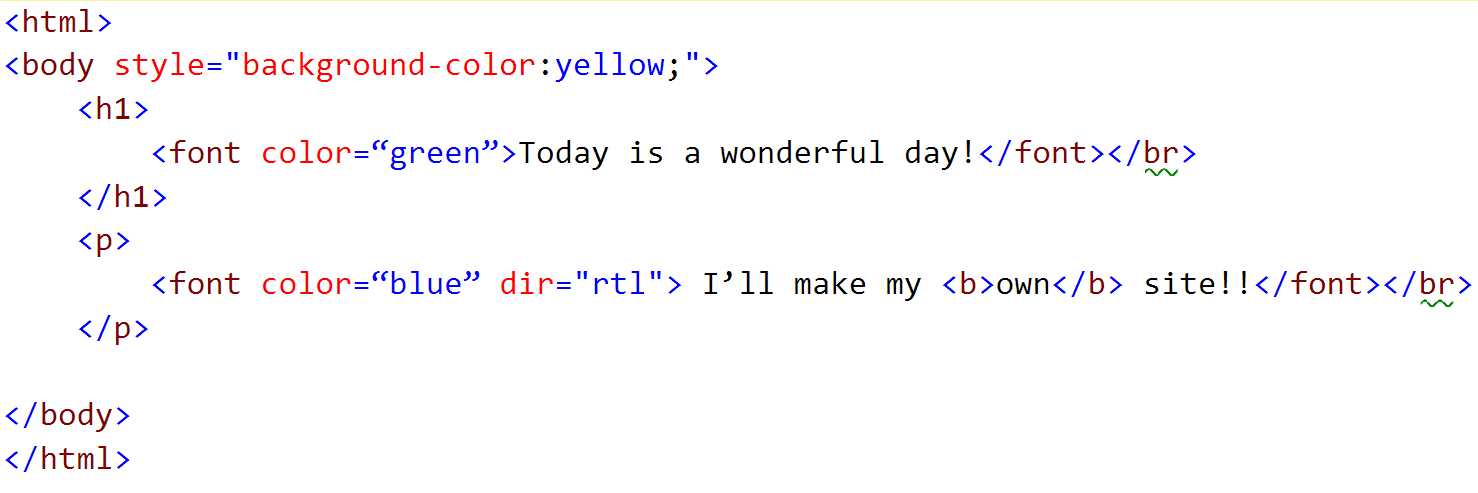 b= bold=עבה
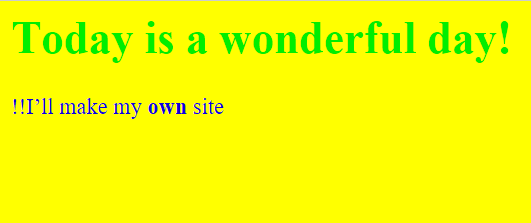 Olga Gendelman
נדגיש טקסט:
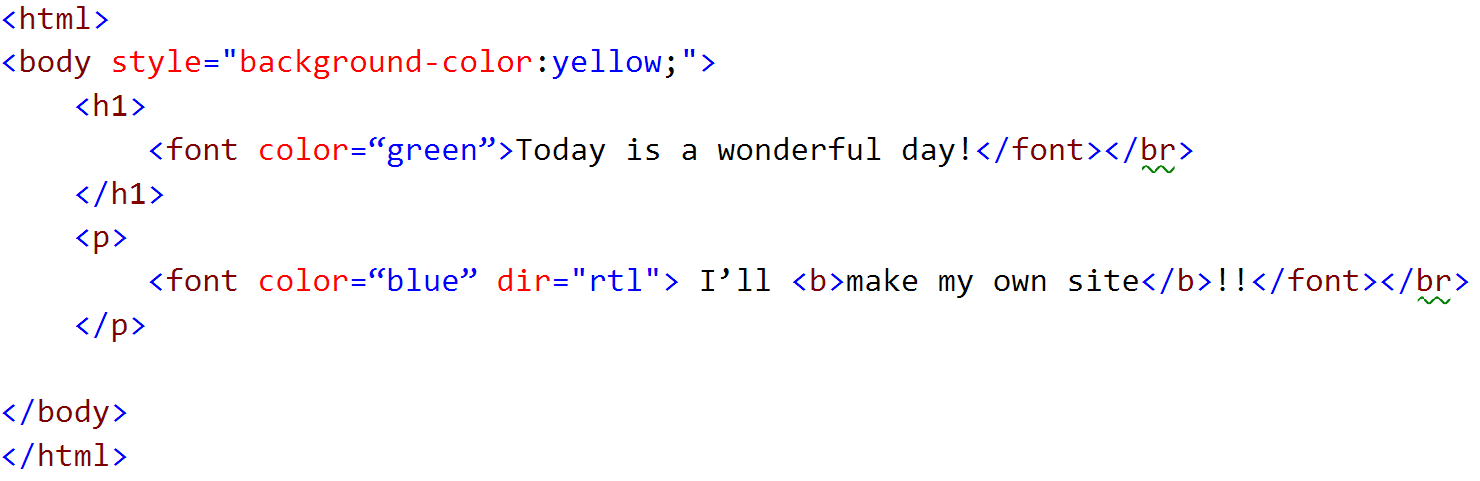 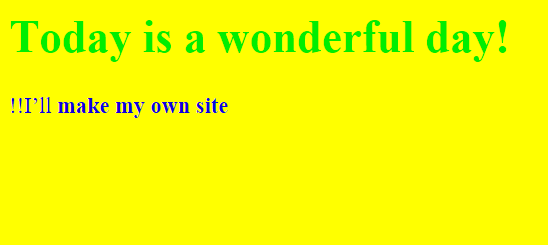 Olga Gendelman
הערות
מה זה הערות בטקסט?
דוגמה: הערות בנאום.
Olga Gendelman
הערות בקובץ שלנו
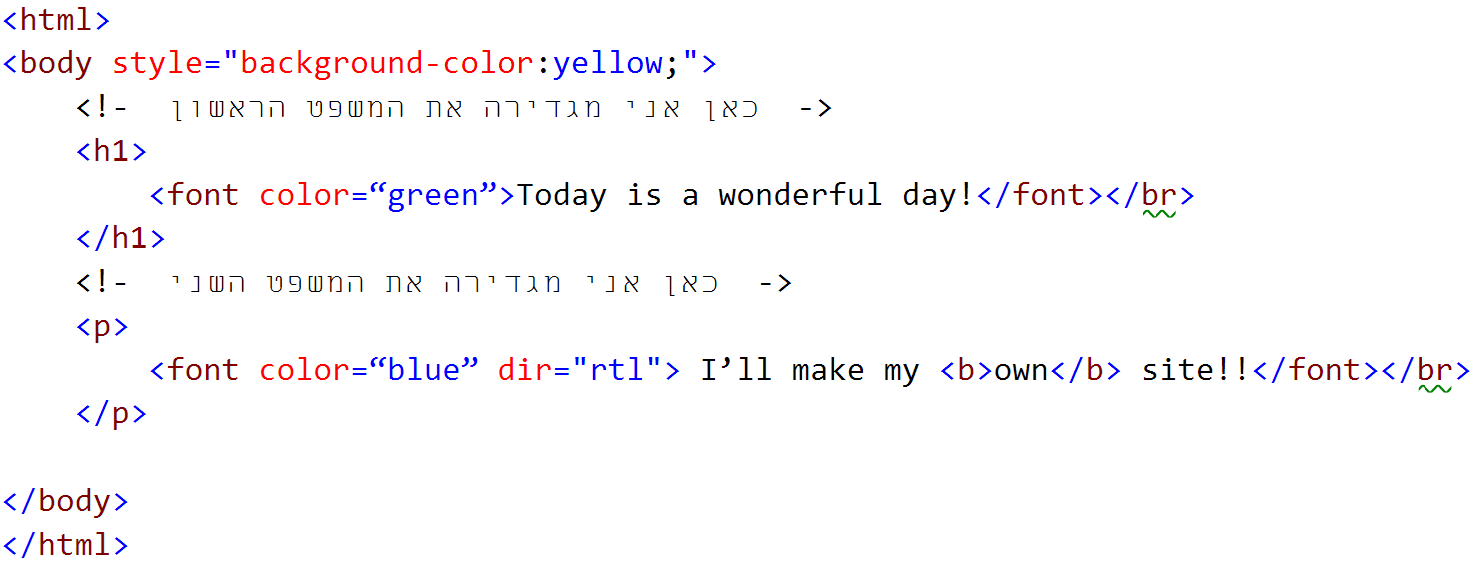 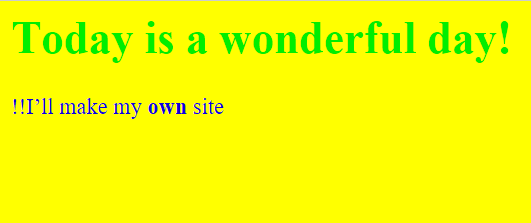 Olga Gendelman
דוגמה של גופן verdana וגופן courier
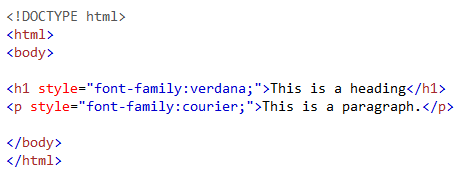 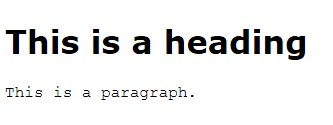 Olga Gendelman
דוגמה למרכוז טקסט
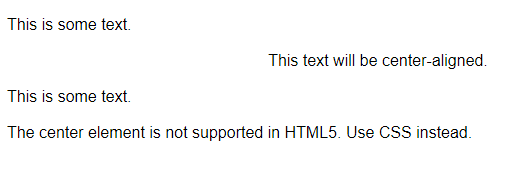 Olga Gendelman
דוגמה לקישור לאתר
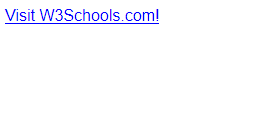 Olga Gendelman
דוגמה לקישור לאתר
תגית a
סגירת תגית a
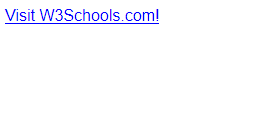 Olga Gendelman
דוגמה לקישור לאתר
תכונה href
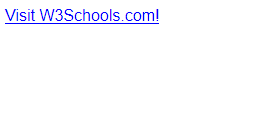 Olga Gendelman
דוגמה לקישור לאתר
ערך של כל תכונה תמיד בגרשיים!!
ערך של תכונה href
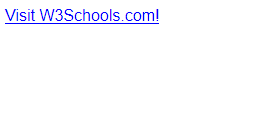 Olga Gendelman
דוגמה לקישור לאתר
טקסט 
אותו נראה בדפדפן
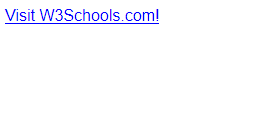 Olga Gendelman
דוגמה לקישור לאתר
כשנלחץ על הטקסט 
הדפדפן יביא אותנו לקישור שב-href
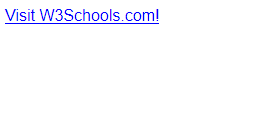 Olga Gendelman
דוגמה לקישור לאתר
חלק נסתר של הדף – 
לא רואים אותו על הדף HTML שלנו
חלק גלוי –רואים אותו על הדף HTML שלנו
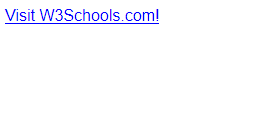 Olga Gendelman
דוגמה לקישור לדואר אלקטרוני (email).
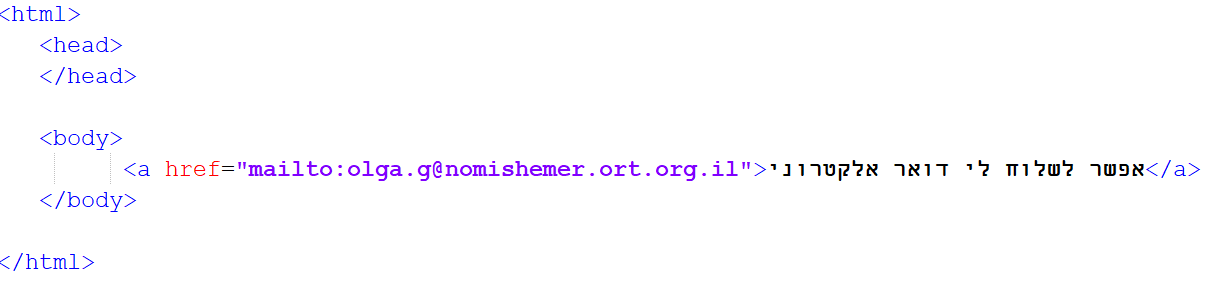 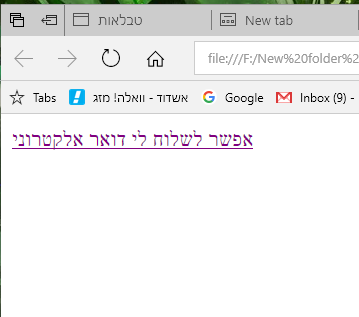 Olga Gendelman
דוגמה לקישור לדואר אלקטרוני (email).
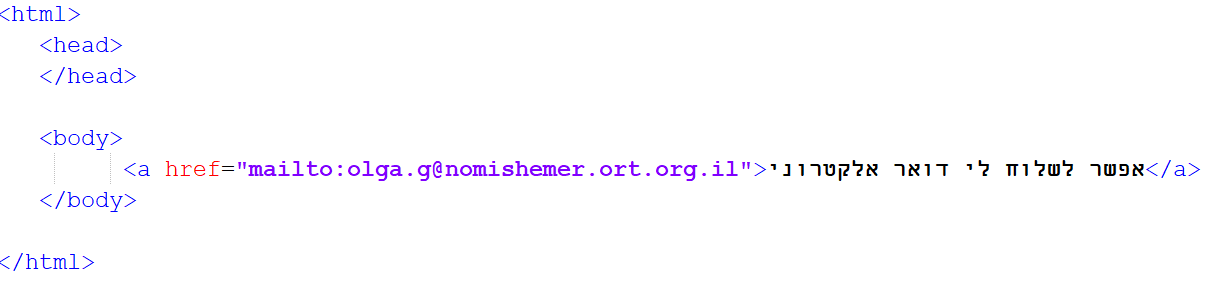 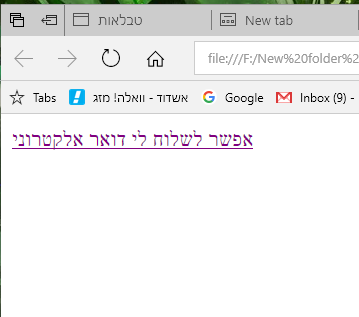 Olga Gendelman
דוגמה להכנסת תמונה
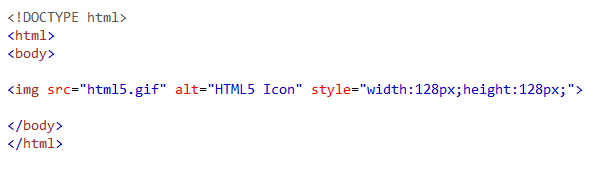 חשוב מאוד!!!!
תמונה חייבת להיות באותה תיקיה עם קובץ HTML  שאתם כותבים. 

כשמעתיקים קובץ HTML למקום אחר (לדוגמה, על דיסק און קי) 
אז חייבים להעתיק איתו ביחד גם קובץ של התמונה.
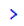 Olga Gendelman
דוגמה להכנסת תמונה
חשוב מאוד!!!!
תמונה חייבת להיות באותה תיקיה עם קובץ HTML  שאתם כותבים. 

כשמעתיקים קובץ HTML למקום אחר (לדוגמה, על דיסק און קי) 
אז חייבים להעתיק איתו ביחד גם קובץ של התמונה.
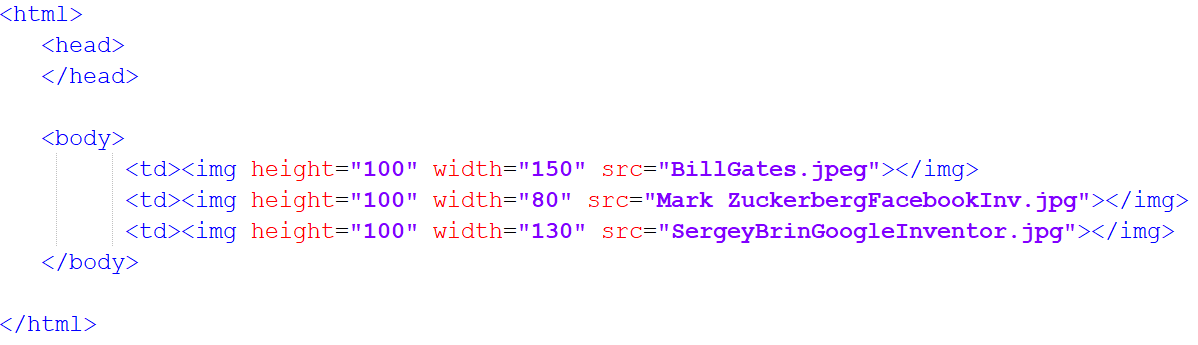 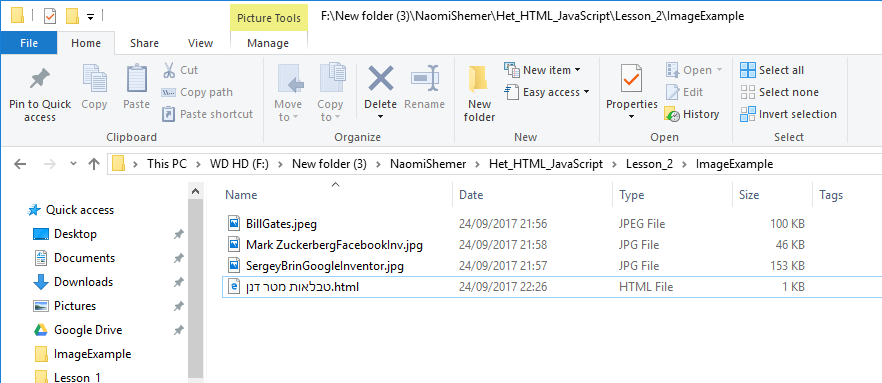 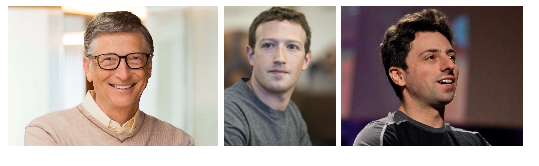 Olga Gendelman
Alt = Alternative
אם קובץ תקין בשם smiley.jpg נמצא באותה הספרייה עם הקובץ HTML שלנו,
אז זה מה שנראה:
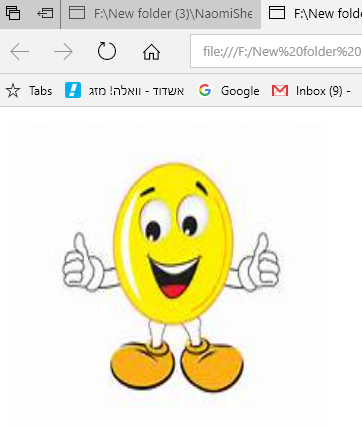 Olga Gendelman
Alt = Alternative
אם קובץ תקין בשם smiley.jpg לא נמצא באותה הספרייה עם הקובץ HTML שלנו,
אז זה מה שנראה:
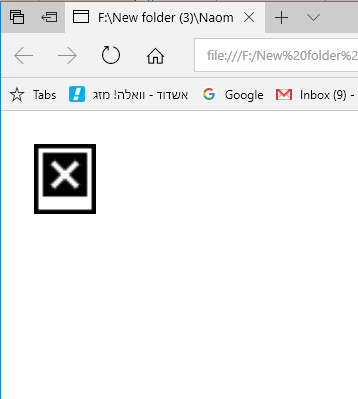 Olga Gendelman
Alt = Alternative
אם מסיבה כלשהיא, הדפדפן לא יכול להציג את התמונה 
(לדוגמה, הקובץ של התמונה לא נמצא),
אז הדפדפן יציג במקום התמונה את הטקסט של תכונה alt.
Olga Gendelman
Alt = Alternative        לדוגמה:
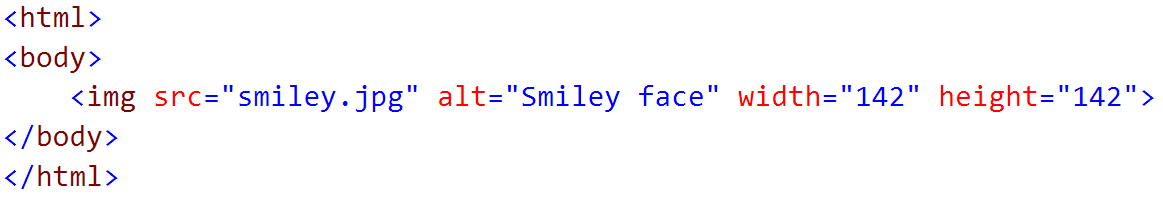 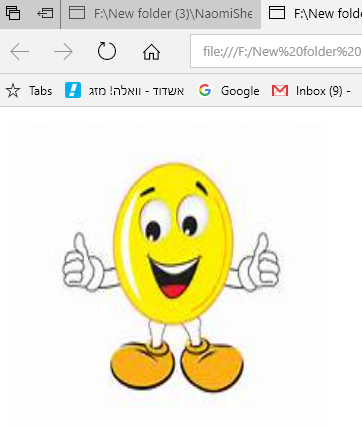 אם קובץ תקין בשם smiley.jpg נמצא באותה הספרייה עם הקובץ HTML שלנו,
אז זה מה שנראה:
Olga Gendelman
Alt = Alternative        לדוגמה:
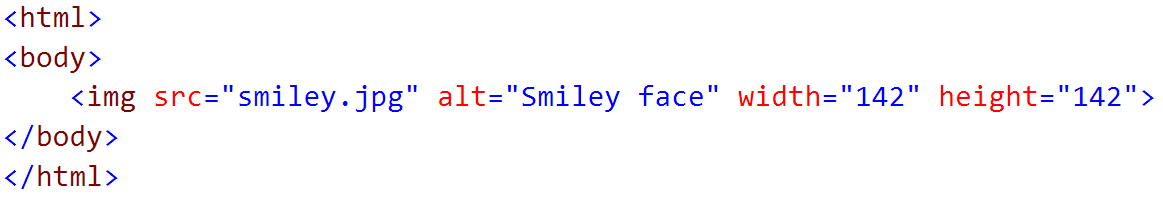 אם קובץ בשם smiley.jpg , לדוגמה, לא נמצא באותה הספרייה עם הקובץ HTML שלנו,
אז זה מה שנראה:
אפשר להריץ קובץ HTML_Page5.html
Olga Gendelman
Olga Gendelman
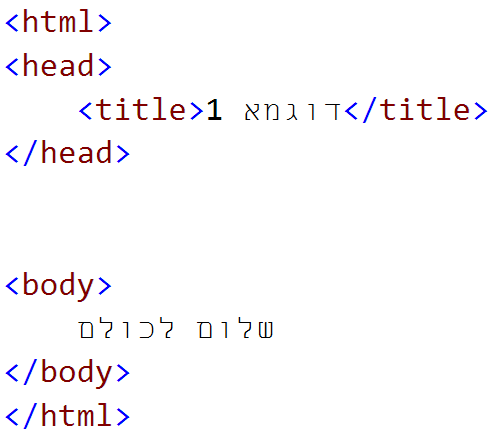 כותרת
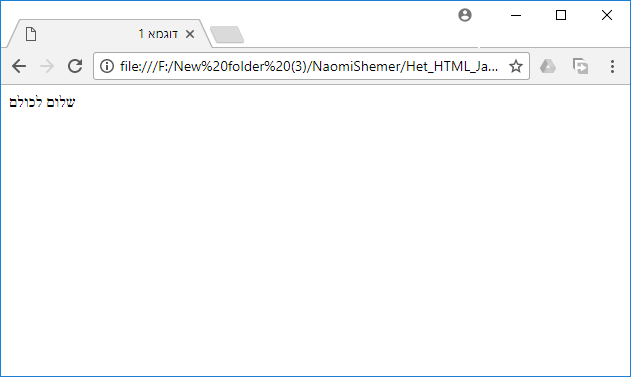 Olga Gendelman
במדעי מחשב לאותה תוצאה 
אפשר להגיע בדרכים שונות 
(כמו במתמטיקה)
Olga Gendelman
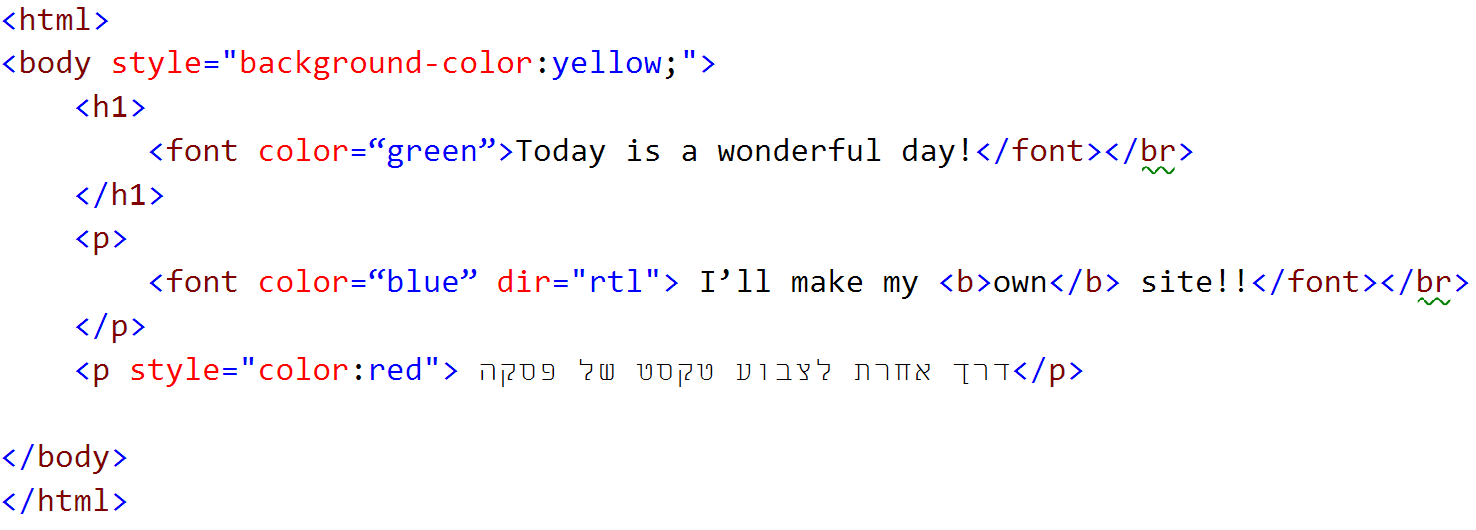 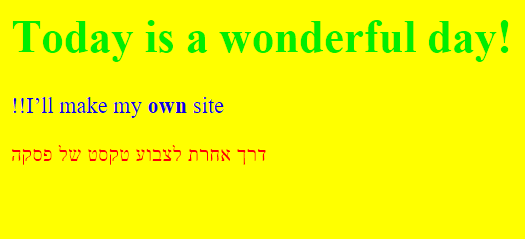 Olga Gendelman
ומה תציג שורה הבאה?
<a href="red.html"><img src="mySchool.jpg"></a>
תמונה mySchool.jpg 
אשר תפנה לדף אינטרנט red.html
Olga Gendelman
ומה תציג שורה הבאה?
<a href="english.tau.ac.il"><img src="mySchool.jpg"></a>
תמונה mySchool.jpg 
אשר תפנה לדף אינטרנט english.tau.ac.il (זה אתר של אוניברסיתת תל אביב באנגלית. יש גם בעברית)
Olga Gendelman
משימה. תאריך הגשה – 19 באוקטובר
בנו דף אינטרנט המציג מידע עליכם באופן הבא:
עיצוב הדף  רקע ורוד, צבע הטקסט כחול, גופן Ariel, הטקסט מופיע במרכז. 
עיצוב התוכן  		שם פרטי ושם משפחה (צבע הטקסט אדום, כותרת h1)
תאריך לידה (צבע הטקסט ירוק, כותרת h2)
תחביבים (צבע הטקסט שחור, כותרת h3)
דף פייסבוק (קישור לדף פייסבוק שלכם). 
תמונה שלכם
אני אוהב/ת לאכול... (השלימו בתוך פסקה – תגית <p>, צבע רקע לבן) 
אי-מייל (קישור לאי-מייל שלכם)
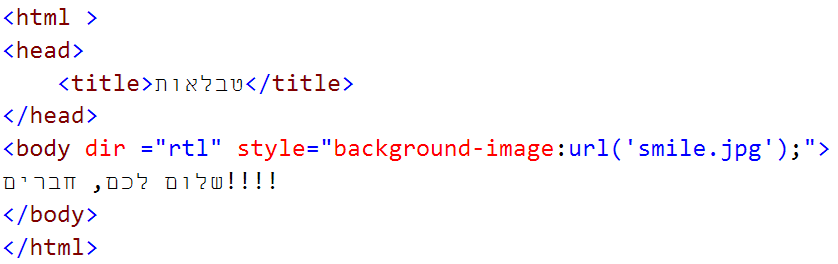 מי שרוצה לדעת יותר:איך לשים תמונה ברקע?
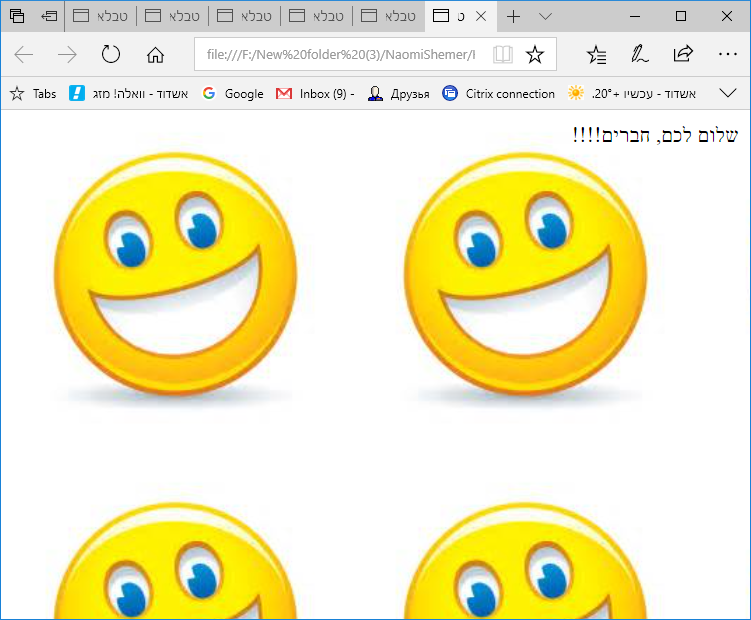 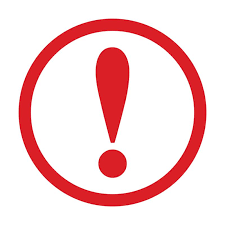 זוכרים שתמונה smile.jpg 
חייבת להיות באותה ספריה עם הקובץ HTML שלנו!!!!!!
Olga Gendelman
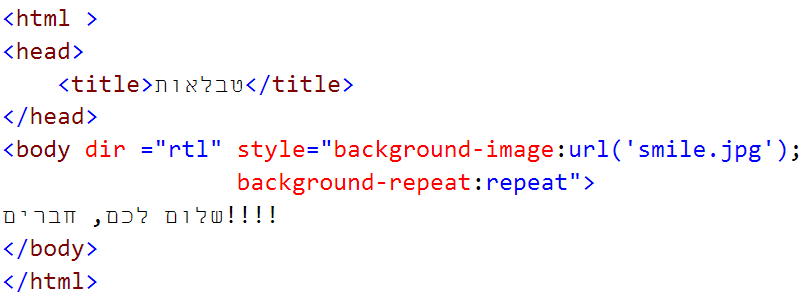 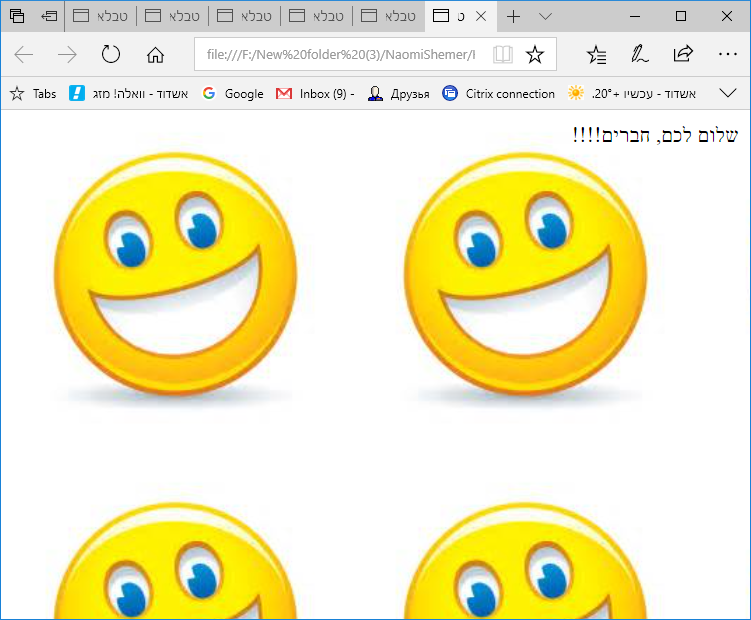 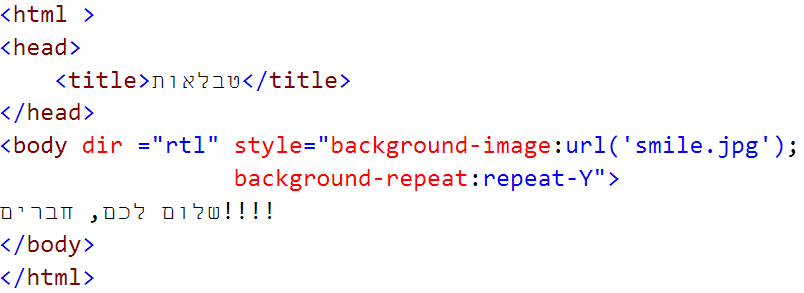 Olga Gendelman
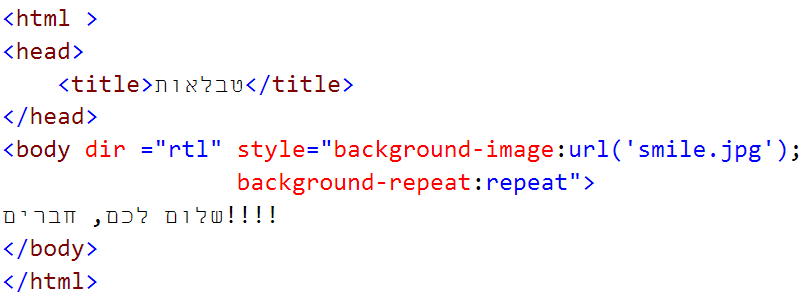 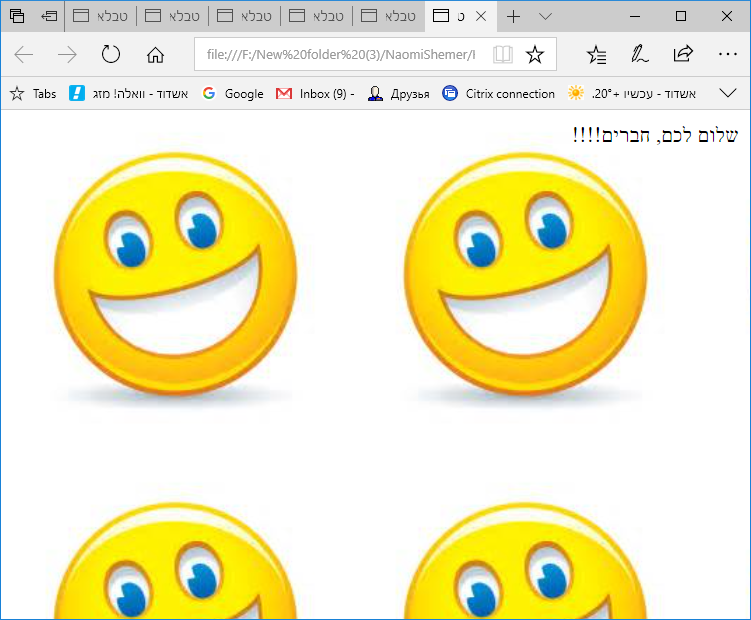 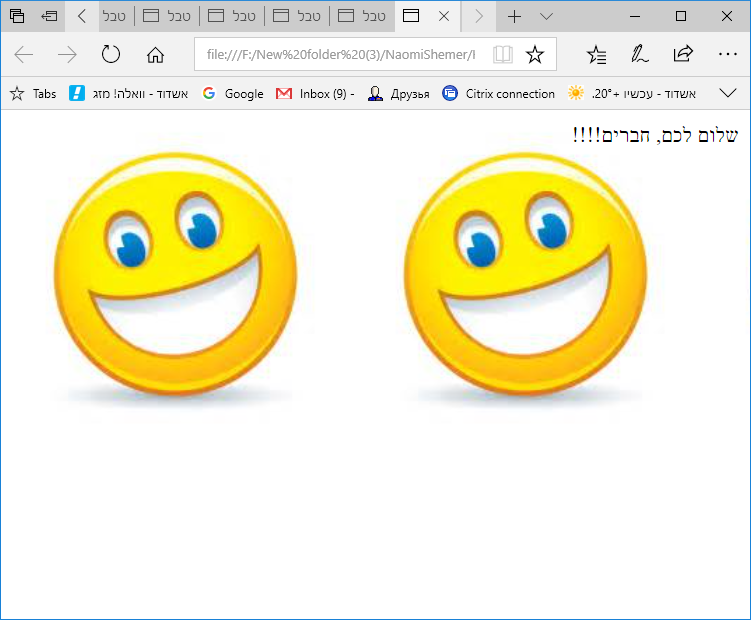 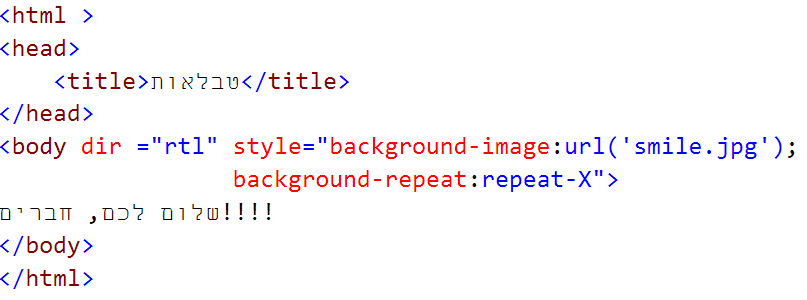 Olga Gendelman
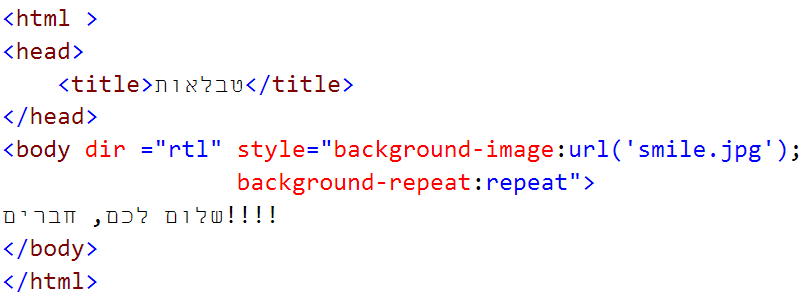 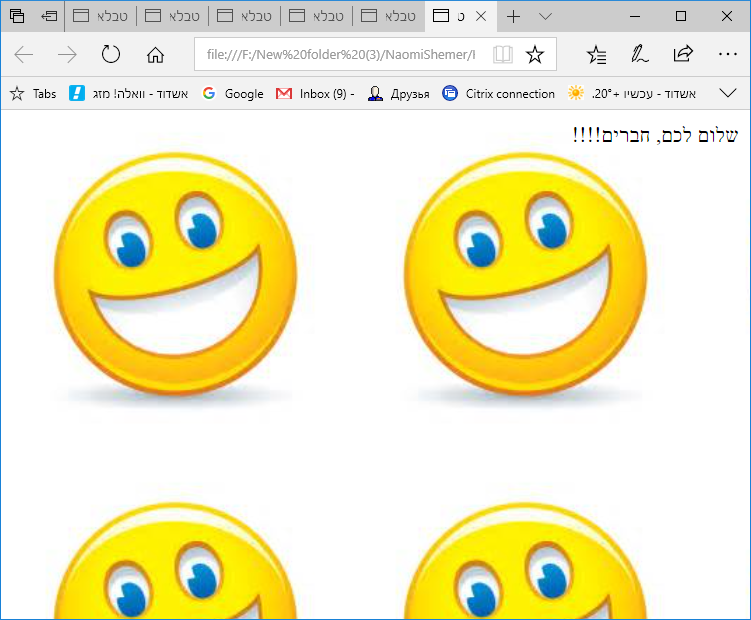 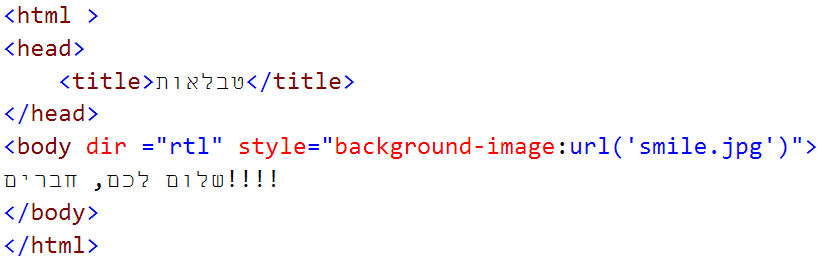 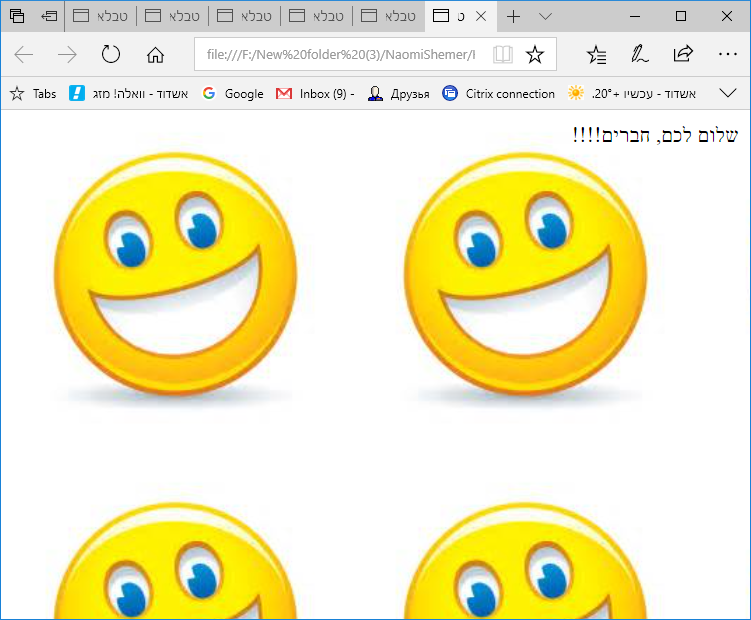 Olga Gendelman
w3schools.com – HTML אתר עם כל הנתונים ב-
height: 100%;

זה תכונה שמותחת את התמונה לכל הדף
Olga Gendelman